HOSPITAL ROBERTO QUINTERO VILLA ESE MONTENEGRO
INFORME RENDICIÓN DE CUENTAS A LA CIUDADANÍAVIGENCIA 2024
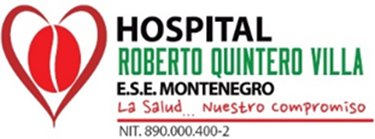 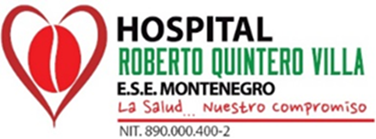 Áreas de Gestión
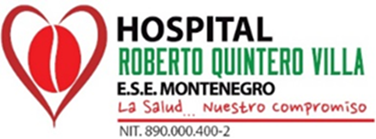 Plan de Desarrollo Institucional2024-2028
Objetivos:
Promover el desarrollo integral del talento humano
Mejorar la calidad de los servicios de salud, brindando una atención integral.
Administrar los recursos financieros con transparencia y eficiencia.

Cumplimiento vigencia 2024: 97% 
Se cumplieron 32 metas de las 33 programadas
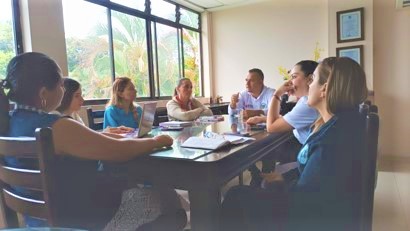 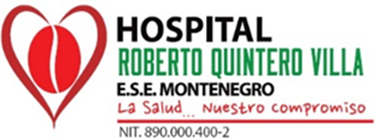 1. Acciones para el desarrollo integral del talento humano
Programas de capacitación, bienestar social, estímulos e incentivos.
Programas de inducción y reinducción
Mejoramiento de la Seguridad y Salud de los trabajadores: SGSST: 
   97% de Cumplimiento
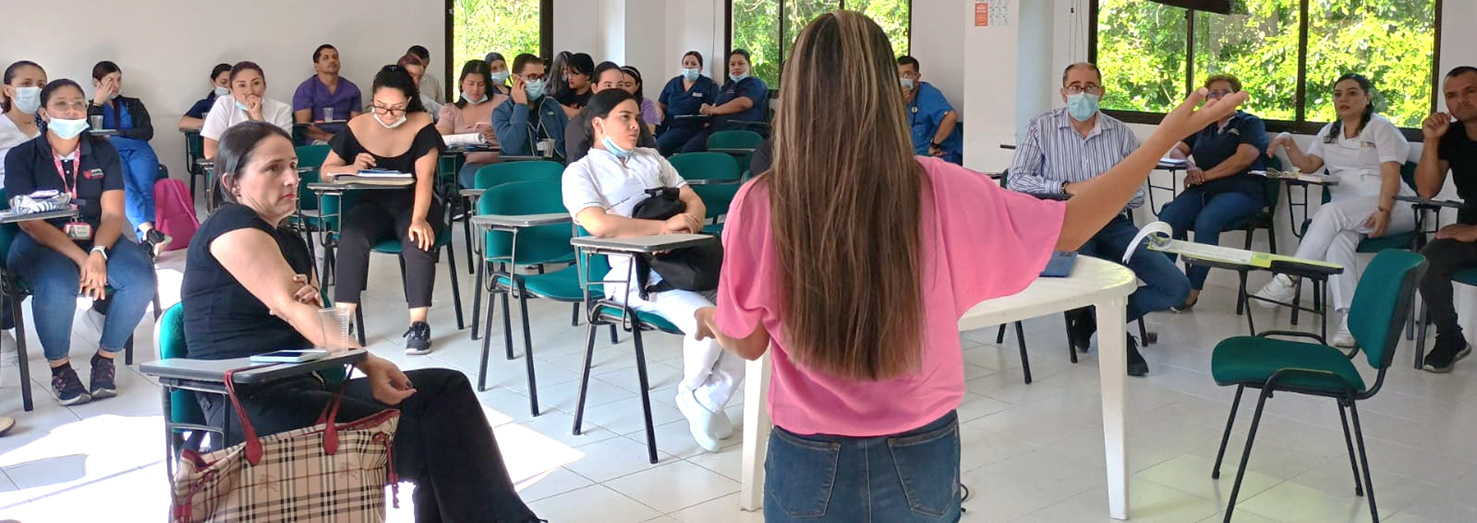 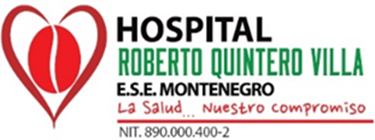 2. Mejoramiento de la calidad de los servicios de salud
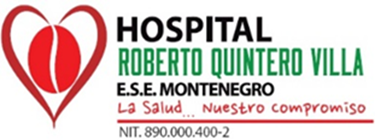 3. Administración de recursos con transparencia y eficiencia
Cumplimiento del 90% del Plan Anticorrupción y Atención al ciudadano.
Cumplimiento en la presentación de informes de Control Interno a entes de control: 100%
Resultados Auditoría financiera y de gestión de la Contraloría General del Quindío:  5 Hallazgos de tipo administrativo.
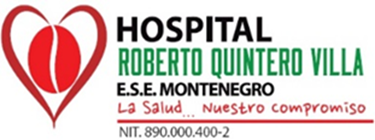 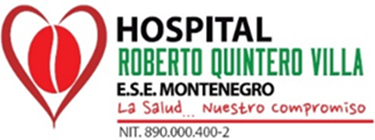 Logros
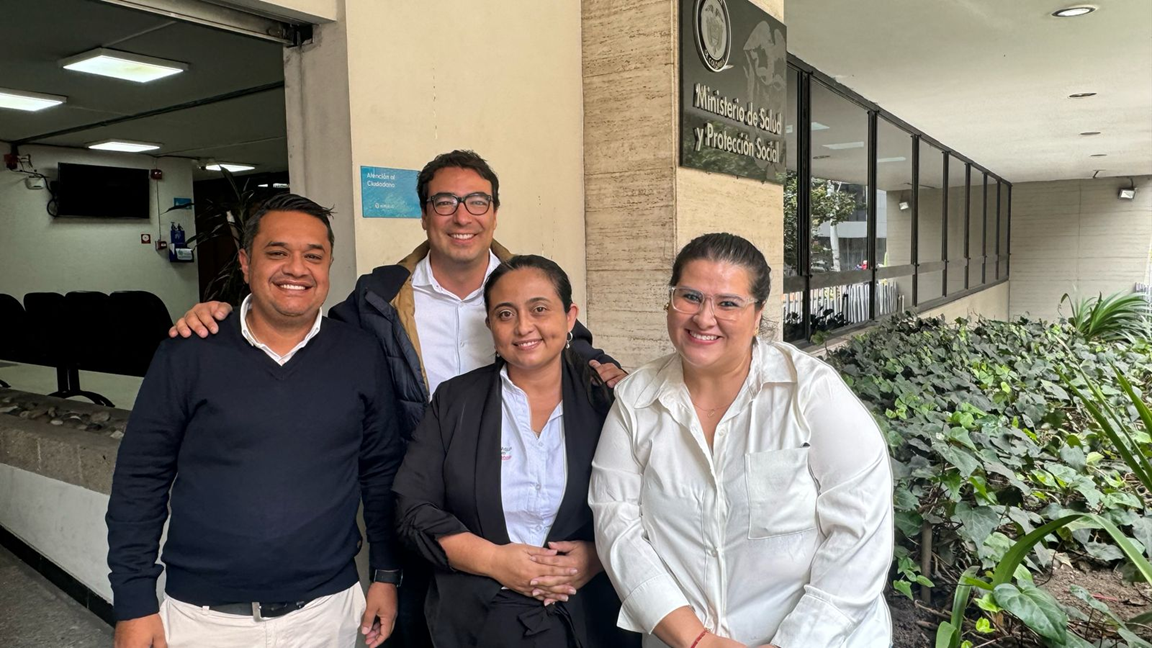 Gestión de Proyectos desde la Alcaldía ante Ministerio de Salud

Infraestructura Hospital: Reforzamiento estructural y remodelación completa: $14.085.120.000

Obras menores Puesto de Salud Pueblo Tapao:$603,325,013
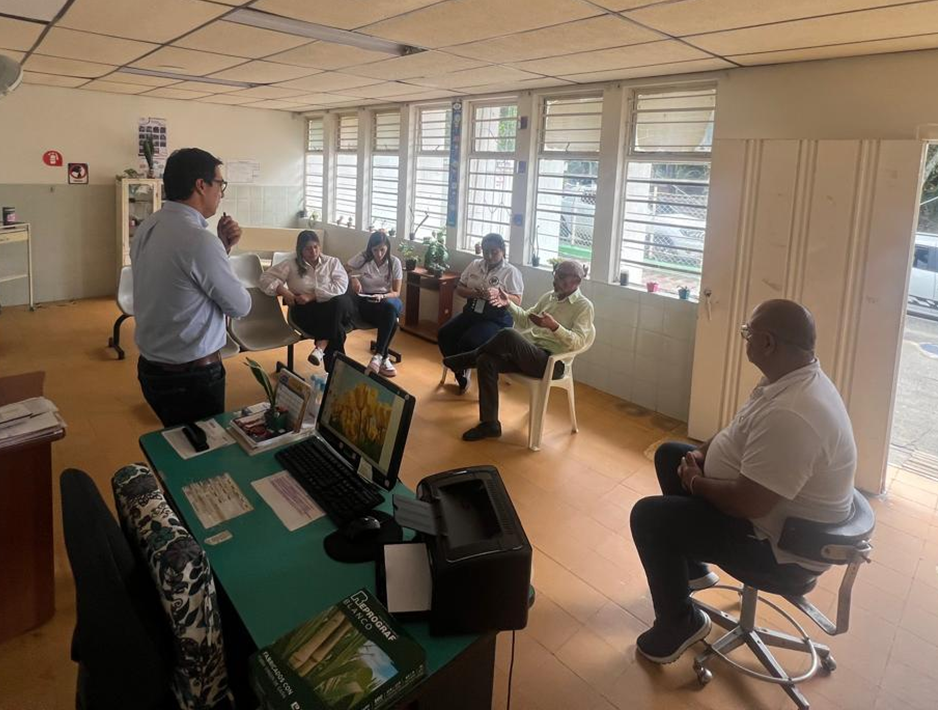 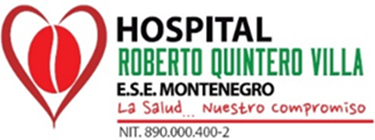 Logros
Proyecto Equipos Básicos de Salud – Ministerio de Salud

4 Equipos Urbanos
2 Equipos Rurales

Atención en salud comunitaria, mejoramiento del acceso a los servicios de salud.

Valor del proyecto: $ 237.394.958
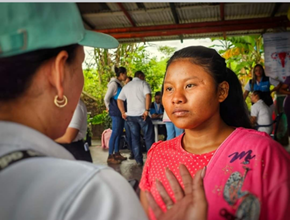 Logros
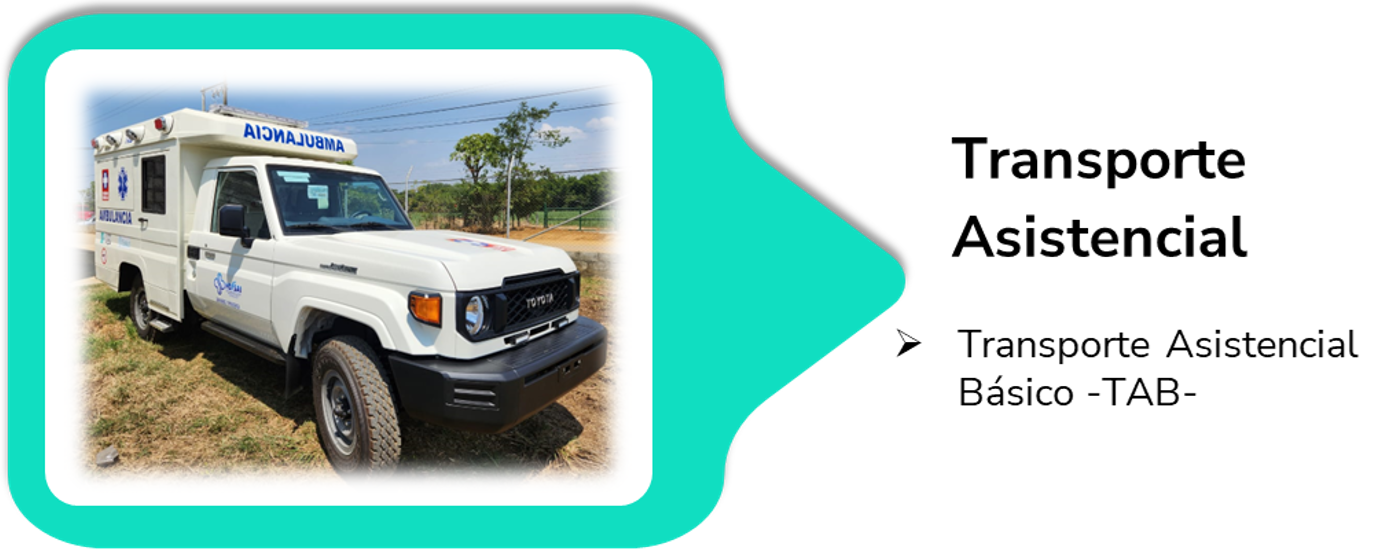 “Proyecto Adquisición de Ambulancia tipo Transporte Asistencial Básico (TAB)”: Valor del proyecto: $ 304.621.849
“Adquisición de vehículo de transporte extramural terrestre para el fortalecimiento de la Estrategia APS” 

Valor del proyecto: $ 237.394.958
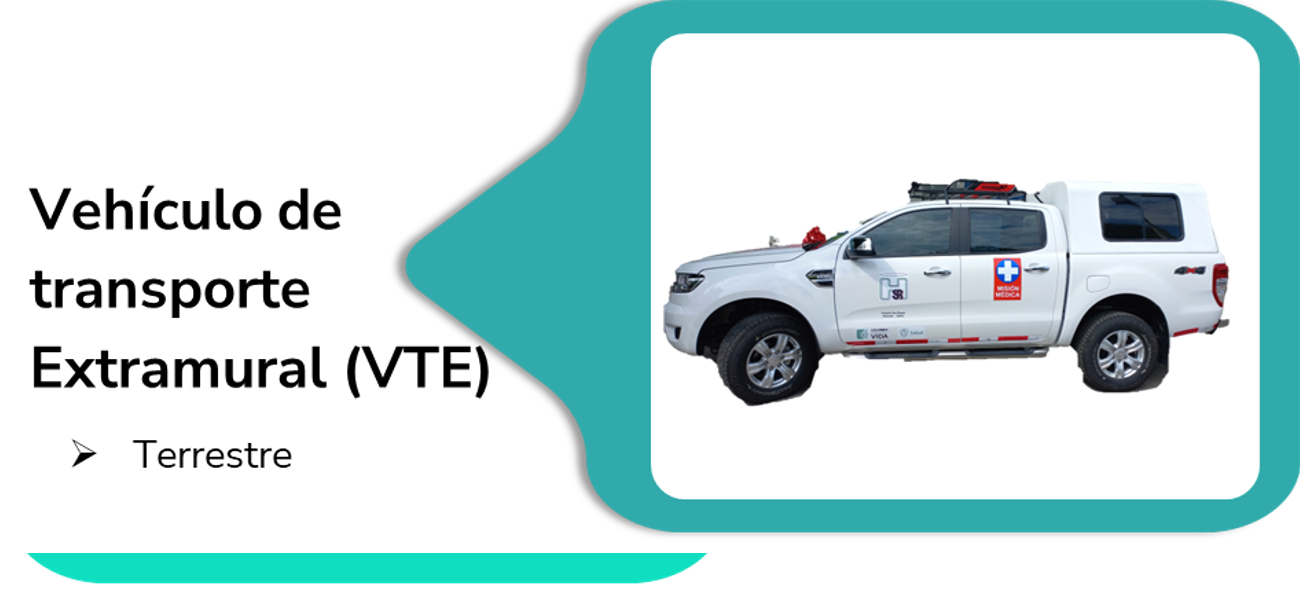 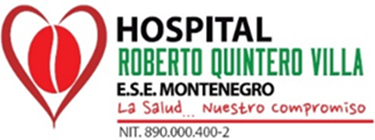 Logros
Renovación Certificación de Calidad ISO 9001:2015
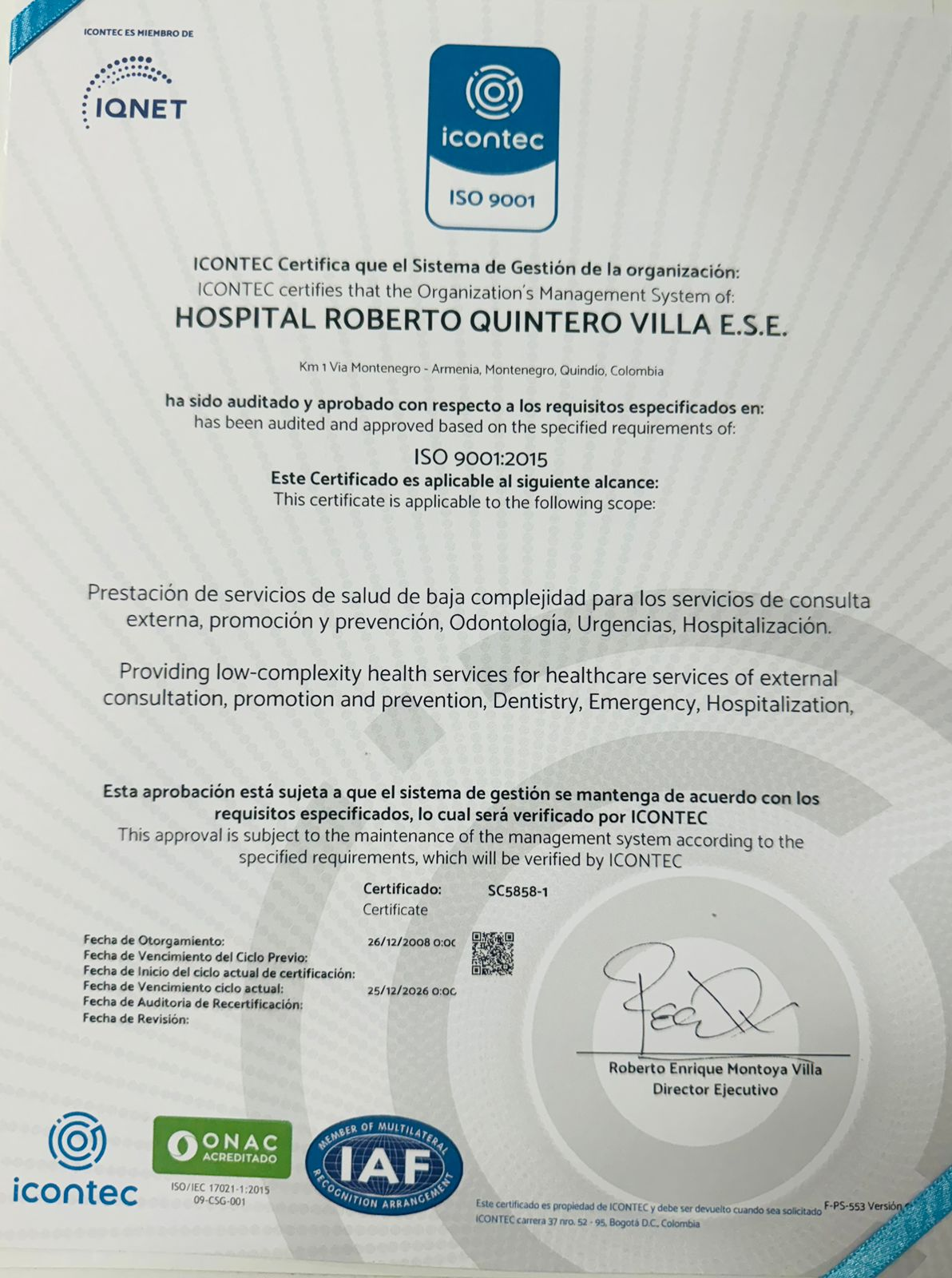 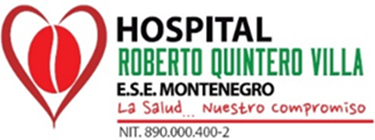 Logros
Clasificación sin riesgo fiscal y financiero
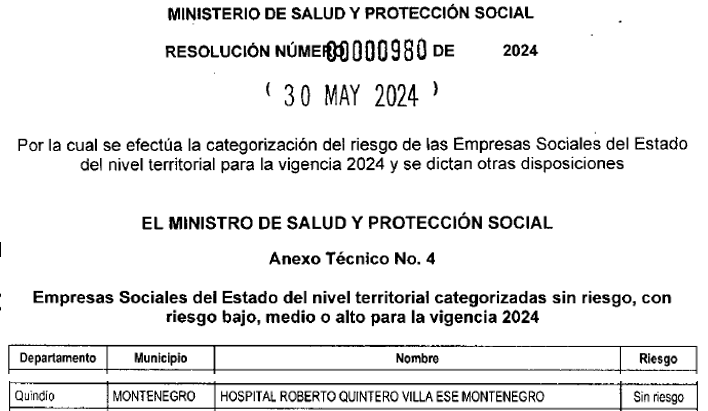 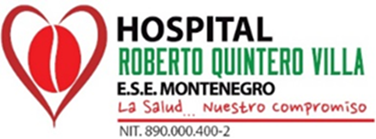 ¿Cuales fueron los ingresos del Hospital en 2024?
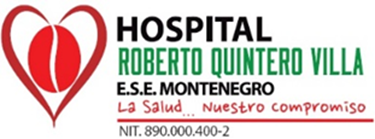 No es lo mismo…….
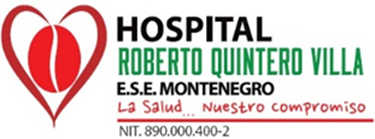 ¿Cuales fueron los gastos del Hospital en 2024?
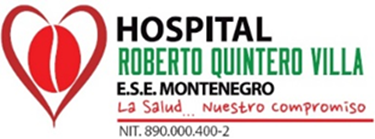 ¿Cuál fue el balance entre ingresos y gastos?
Ingresos 		      $8,514,989,720  

 Menos Gastos       $9,077,435,939  

 Igual                    - $562.446.219            Déficit
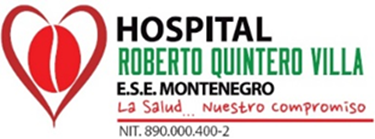 ¿A que se debe el déficit del Hospital?
A las deudas de las EPS, es decir, la cartera, la mayor parte de ella es de varios años atrás.





La EPS con mayor deuda es la Nueva EPS $2.703.123.482.
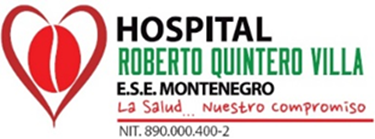 ¿Cuanto dinero podría recuperar el Hospital de lo que le deben?
Por lo anterior la cartera cobrable del Hospital es de:   
$  4.023.966.658.

El 43% de las deudas, equivalentes a $3.147.298.139   corresponden a entidades en liquidación, siendo una cartera de difícil recuperación.
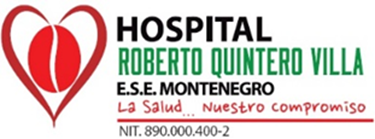 ¿Que gestión ha realizado el hospital para que le paguen las EPS?
Gestión de cobro a entidades responsables de pago y conciliaciones de cuentas.
Participación en 4 mesas de conciliación de cartera y aclaración de cuentas del sector salud. 
Participación en el proceso de conciliación extrajudicial con la Superintendencia Nacional de Salud  con 10 entidades requeridas.
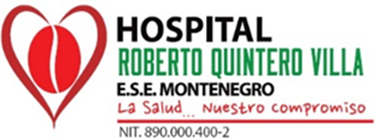 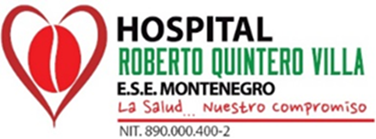 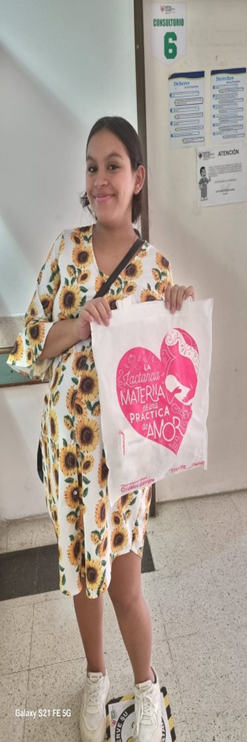 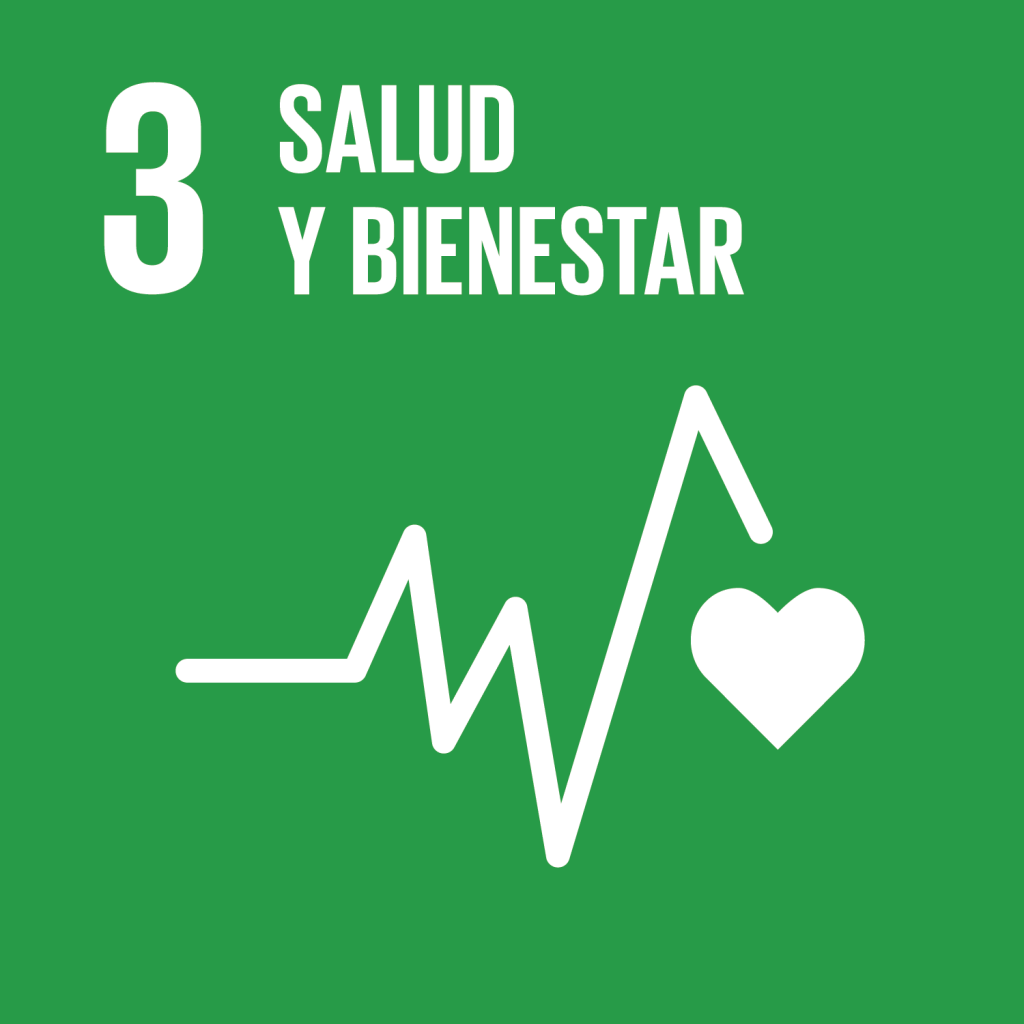 Programa Creciendo Juntos
Gestantes Atendidas en Control Prenatal: 171
Iniciaron dentro de los primeros tres meses de embarazo: 115: 67% (Meta Mayor al 85%)
Partos Atendidos: 18
Ecografías: 268
Red de apoyo para el control prenatal, parto y posparto, actividades educativas, actividad física y relajación.

               CERO MUERTES MATERNAS
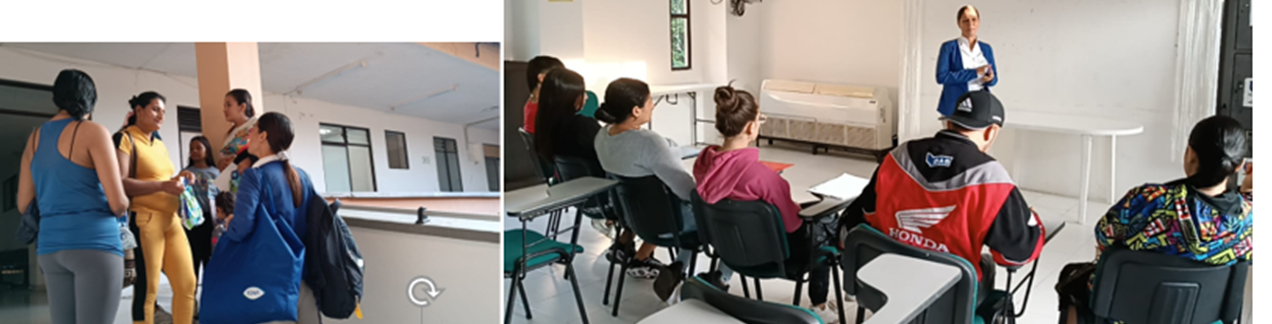 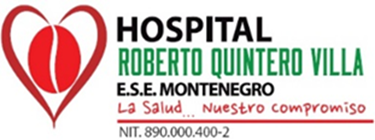 Programa Creciendo Juntos
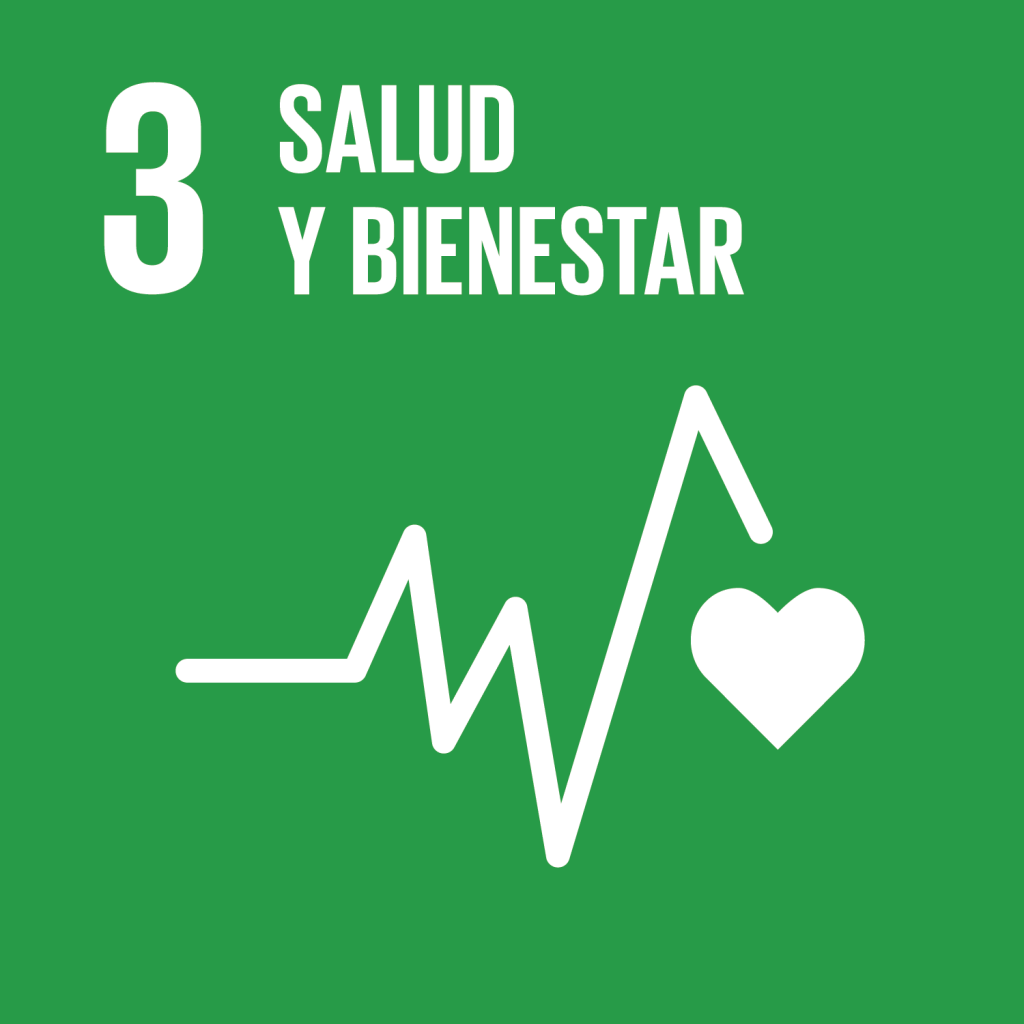 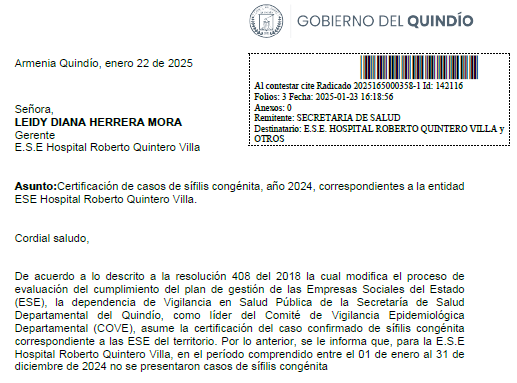 Cero casos de Sífilis Congénita en el 2024 certificado por la Secretaría Departamental de Salud
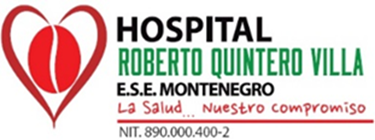 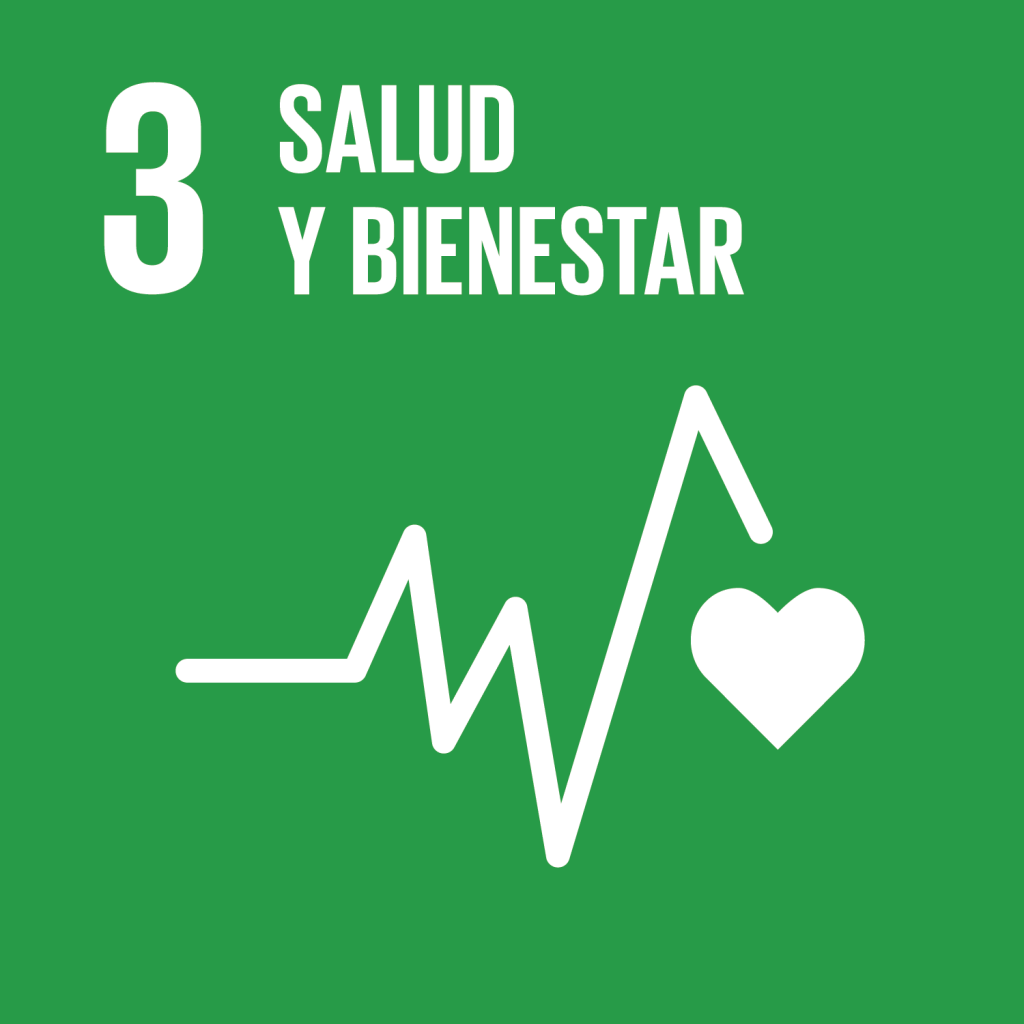 Programa Ritmo Positivo
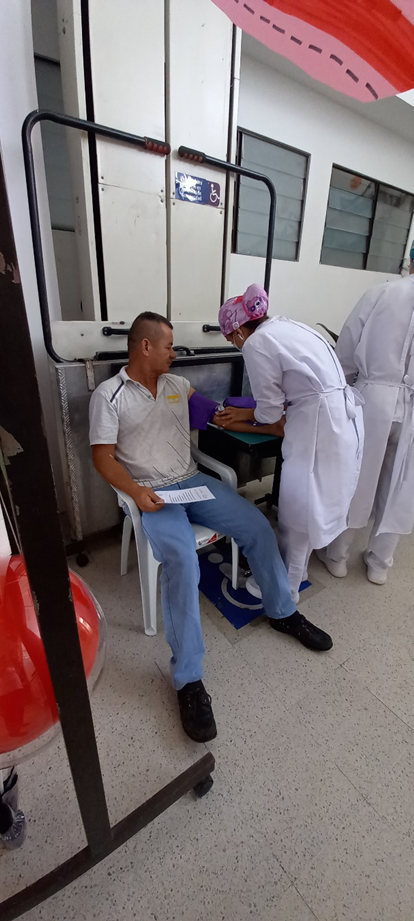 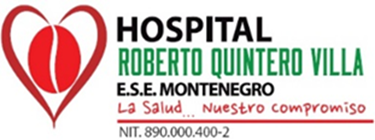 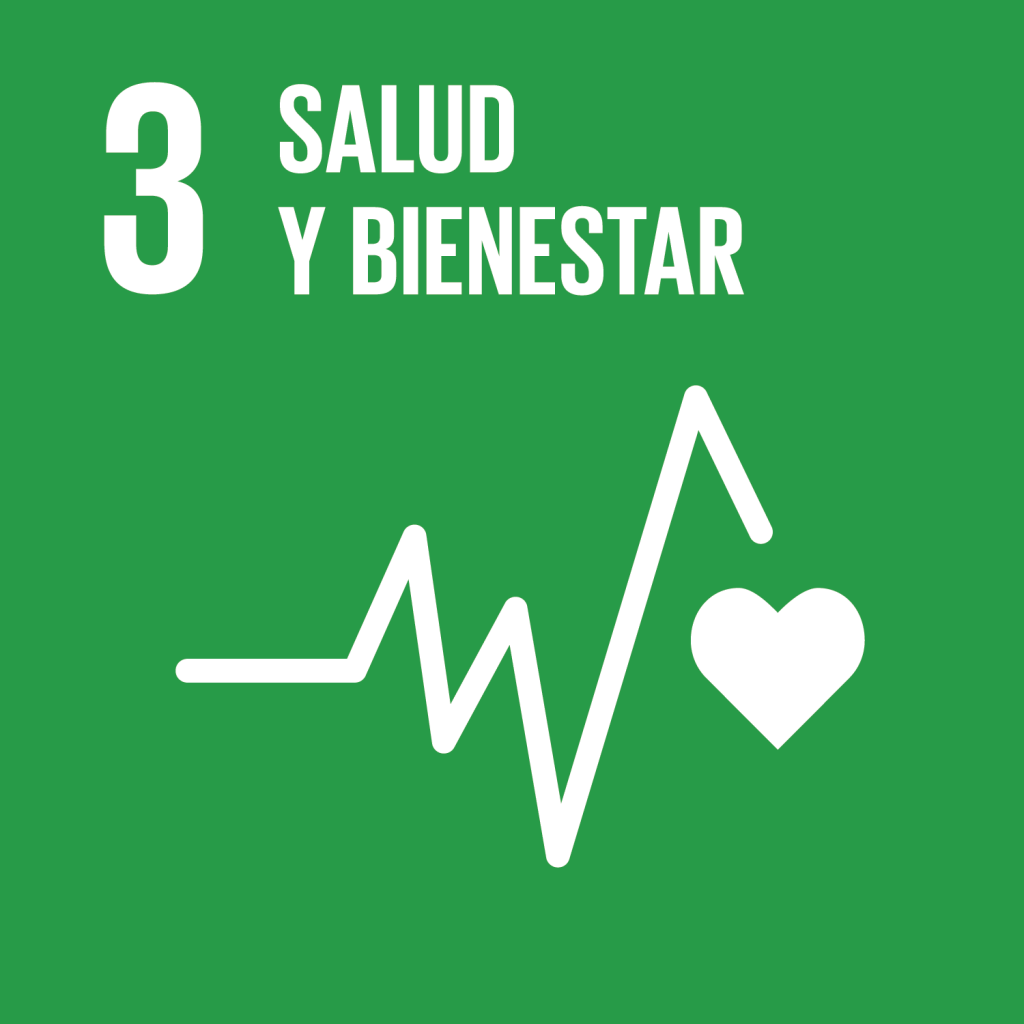 Programa Ritmo Positivo
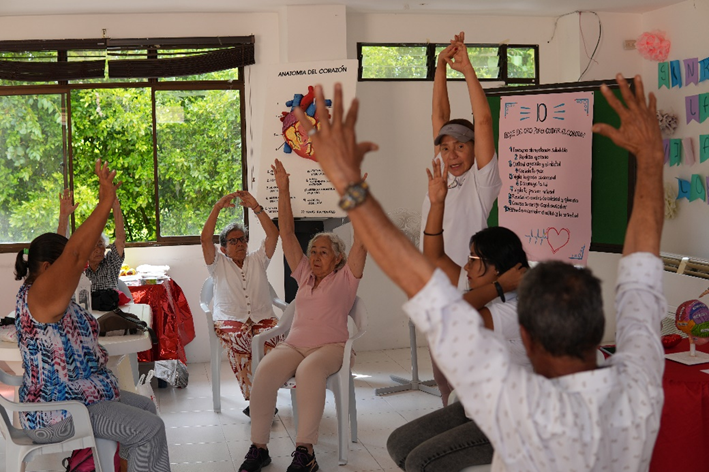 Seguimiento individual de pacientes 
Educación sobre su enfermedad, manejo y control
Actividad física como herramienta terapéutica
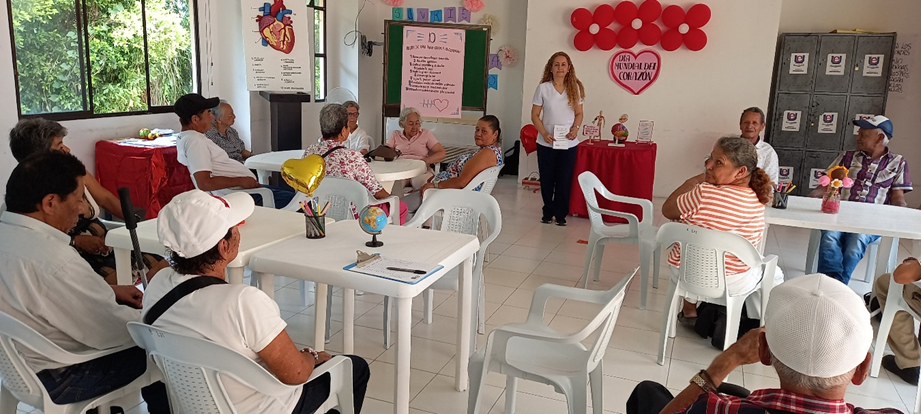 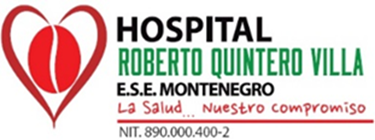 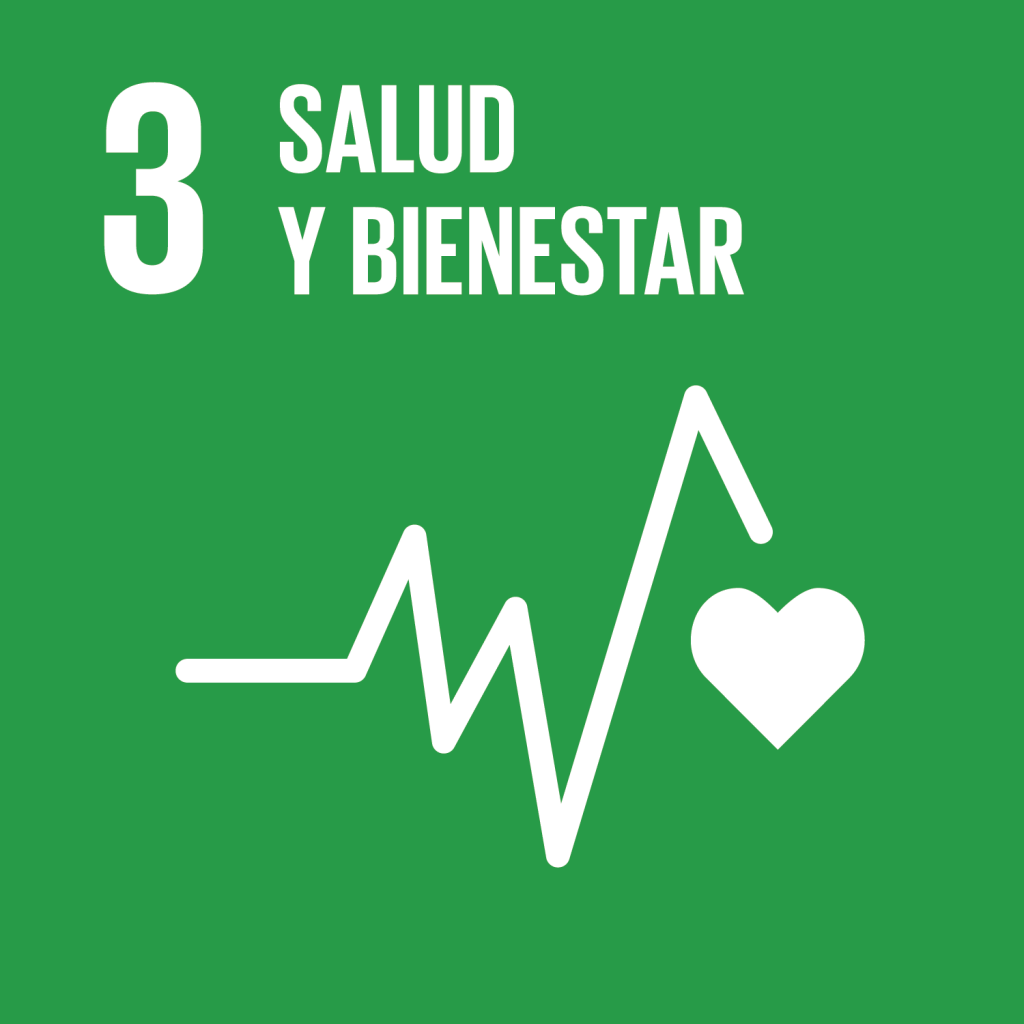 Programa Vacunación
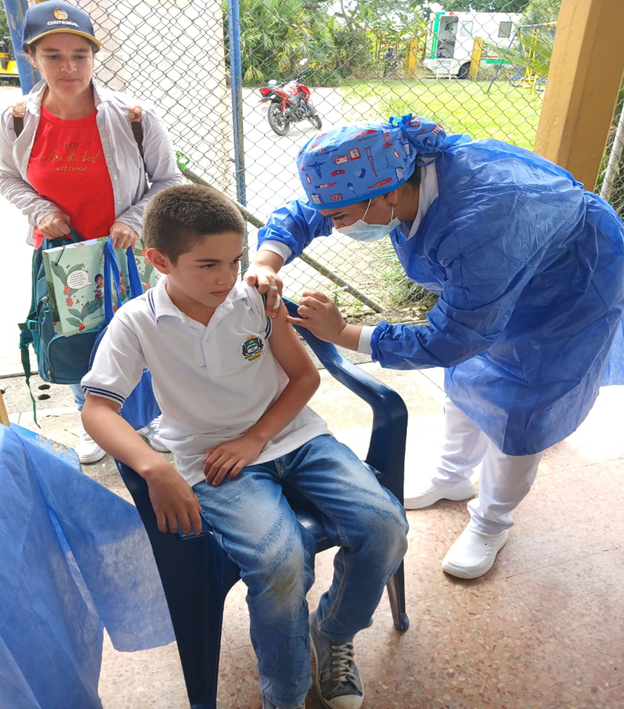 11.230 dosis de Biológico aplicadas 
Coberturas útiles en Vacunación gracias al despliegue de actividades
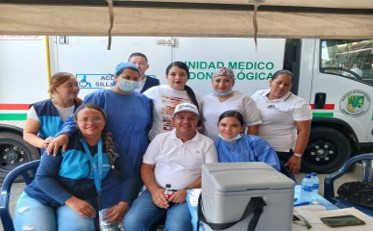 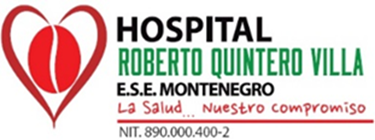 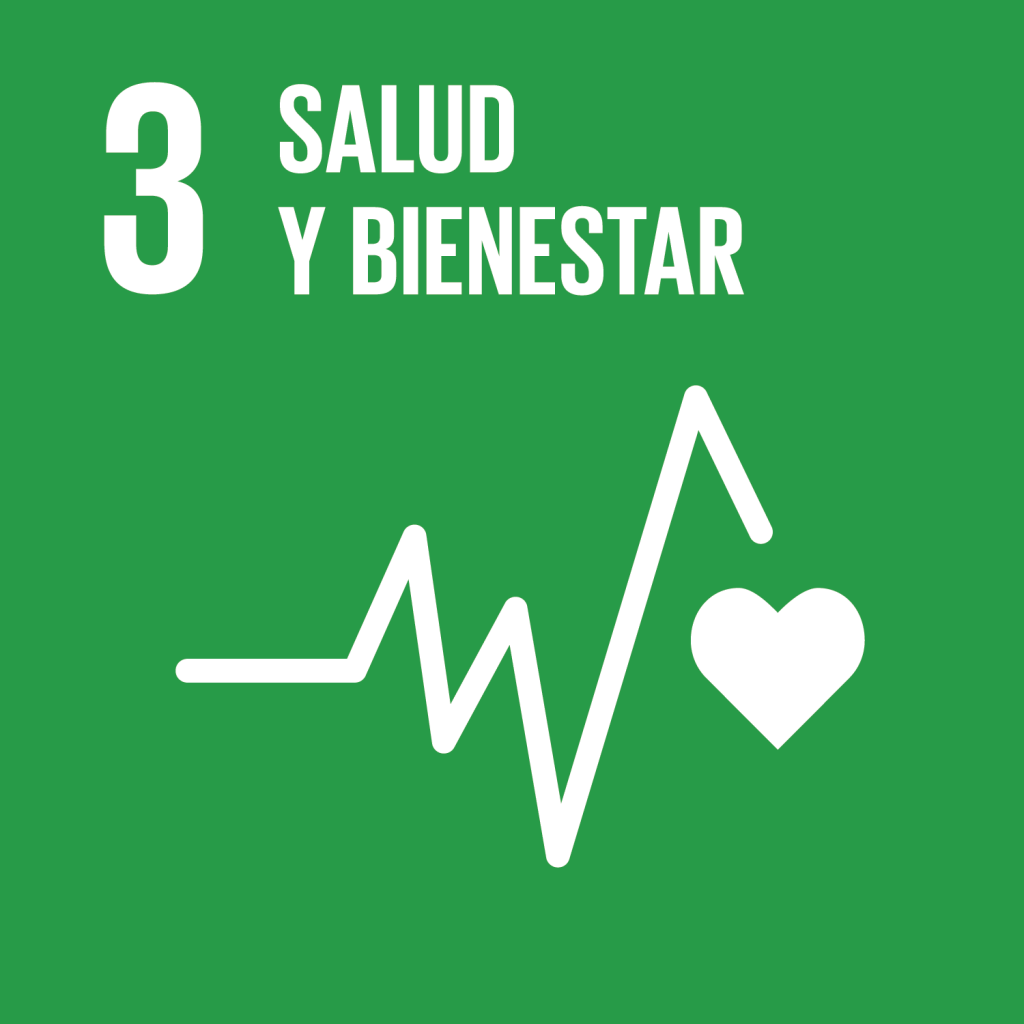 Actividades Programa Vacunación
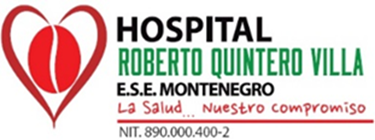 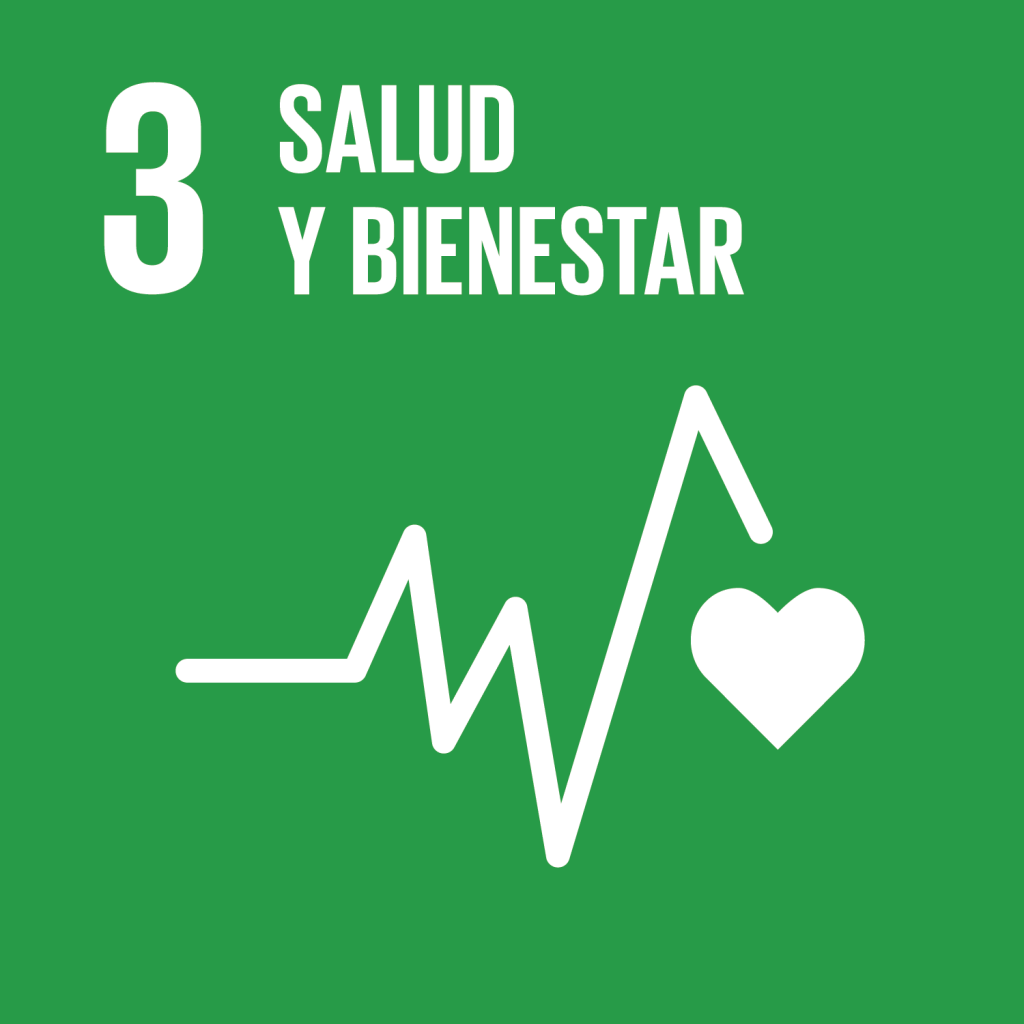 Jornadas de Salud Urbanas: 28
05/02/24 Barrio Caldas
21/02/24 Barrio Villa Jerusalén
14/02/24 Barrio Ciudad Alegría
13/03/24 Barrio Alfonso López
06/07/24 Barrio La Isabella
13/07/24 Barrio La Julia
20/07/24 Barrio Comuneros
26/07/24 Barrio Comuneros
10/08/24 Barrio La Avanzada
10/08/24 Barrio Buenos Aires
10/08/24 Barrio Alfonso Lopez
10/08/24 Barrio Caicedonia
17/08/24 Centro
24/08/24 Barrio Cincuentenario
24/08/24 Barrio Gaitán
24/08/24 Barrio El Golfo
08/10/24 Barrio Luis Carlos Flores y Marín, pista
10/10/24 Barrio Ramírez Franco, Santa Elena
15/10/24 Barrio Uribe
17/10/24 Barrio La Soledad
22/10/24 Villa Marlen
24/10/24 Urbanización Poporo y Álamos
16/11/24 Álamos de Poporo Compartir
19/11/24 Barrio Goretti
21/11/24 Barrio El Carmen
21/11/24 Barrio Pueblo Nuevo Caseta
23/11/24  Barrio Villa Juliana
29/11/24 Barrio La Soledad
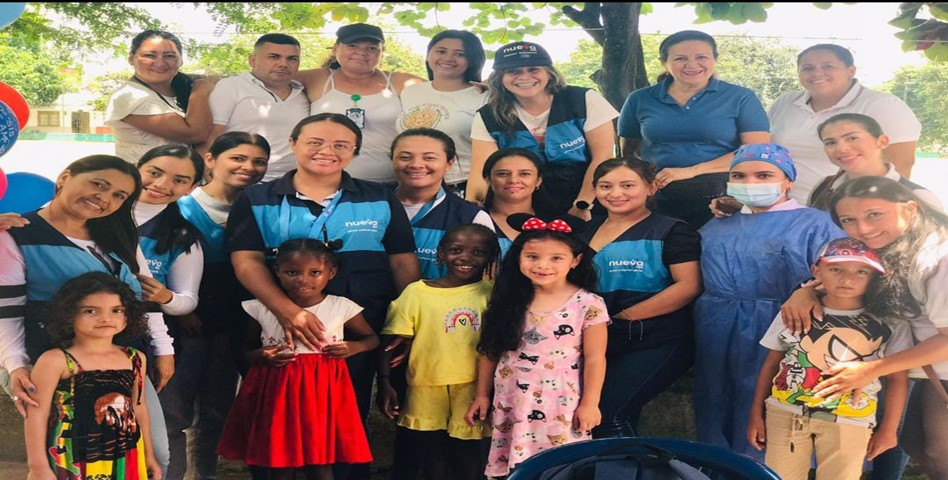 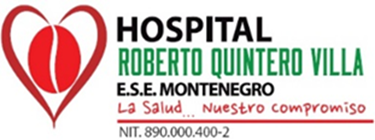 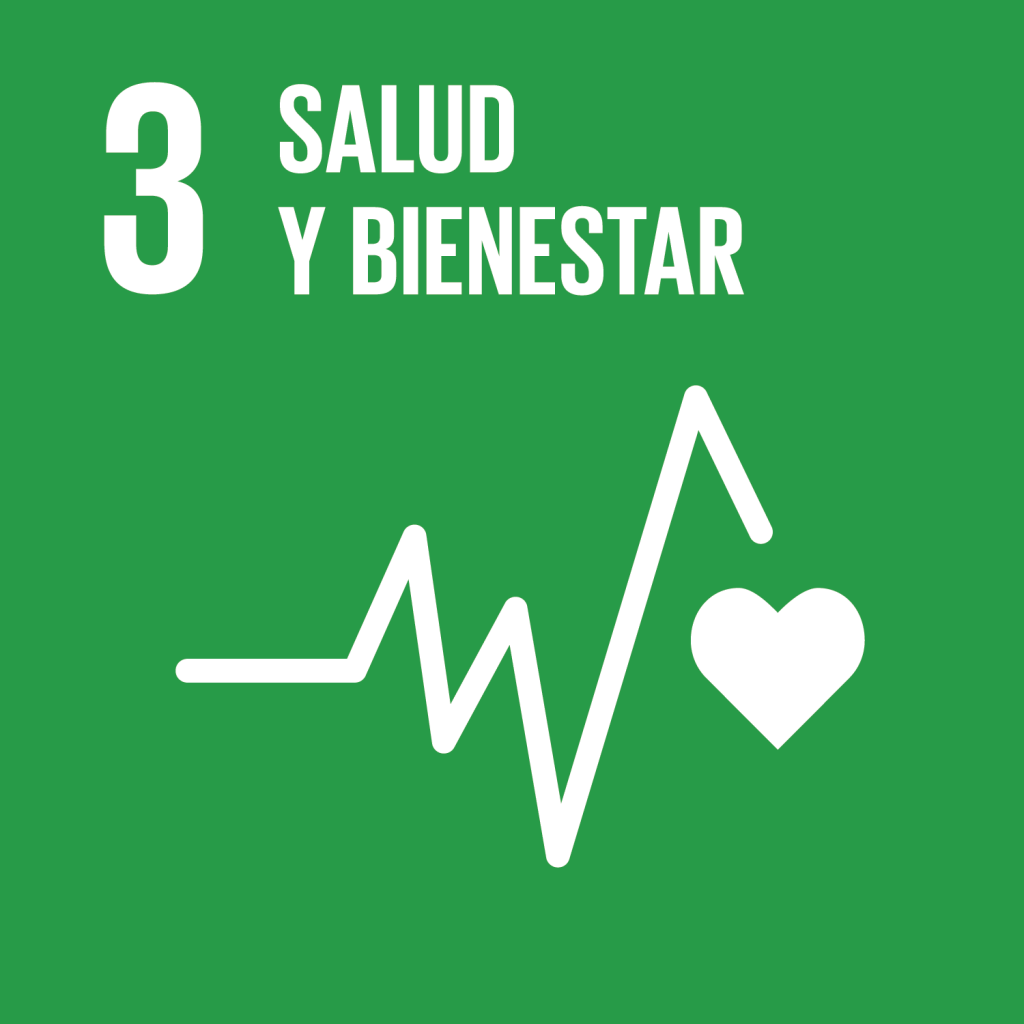 Jornadas de Salud Rurales: 19
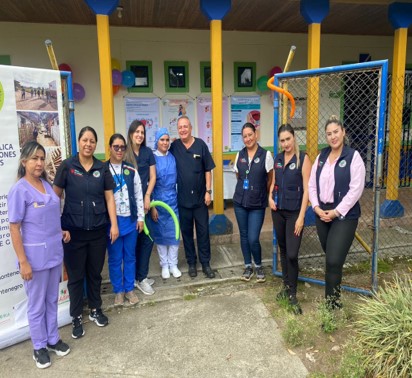 12/04/24 Vereda Puerto Samaria
07/06/24 Vereda La Ceiba
14/06/24 Vereda Guatemala
21/06/24 Vereda La Esmeralda
05/07/24 Vereda Once Casas
12/07/24 Vereda Esperanza
27/07/24 Pueblo Tapao Coliseo
02/08/24 Vereda Cantores
09/08/24 Vereda Castillo
16/08/24 Vereda Calle Larga
23/08/22 Vereda La Julia
20/09/24 Vereda Macho Negro
27/09/24 Vereda Castillo
07/11/24 Vereda San José
08/11/24 Vereda La Paloma
09/11/24 Baraya
13/11/24 Vereda El Cusco
15/11/24 Vereda La Frontera
27/11/24 Comité De Caficultores 
Finca El Agrado
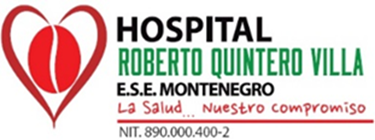 Educación derechos sexuales y reproductivos (DSR):
Campañas de promoción de DSR, equidad de género, prevención embarazo adolescente.

Atención a victimas violencia: 
Atención de 137 casos en urgencias
Violencia física: 78 casos (57%)
Violencia Psicológica: 13 casos (10%)
Negligencia y abandono: 18 casos (13%)
Diferentes tipos violencia sexual: 28 casos (20%)

Proporción de Mujeres que laboran en la entidad: 
98 de 147 colaboradores (67%)
Cargos de Libre Nombramiento y Remoción: 2 (Mujeres)
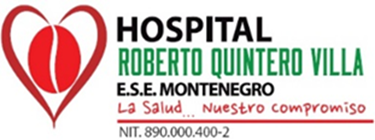 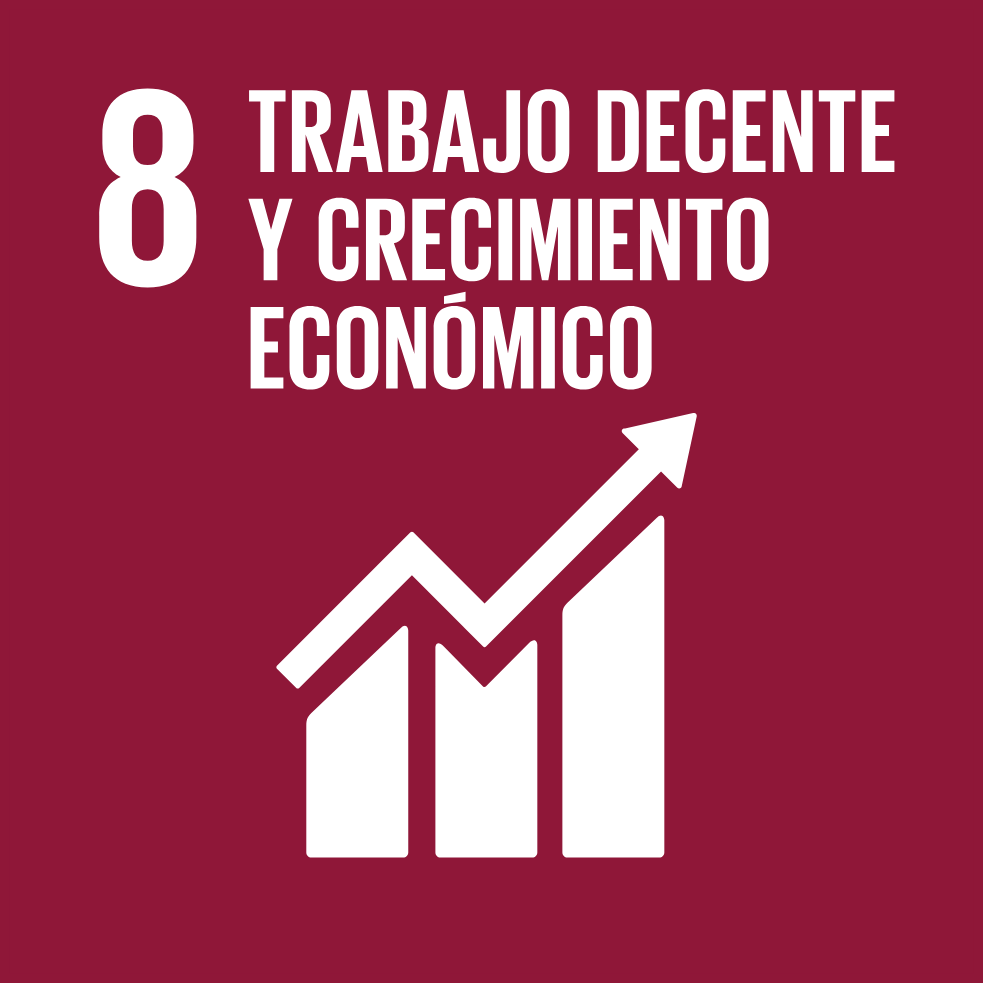 147 Colaboradores de la entidad con Pagos oportunos

 Cero deudas con el personal
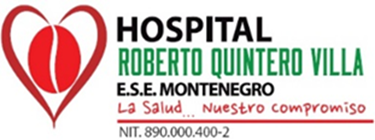 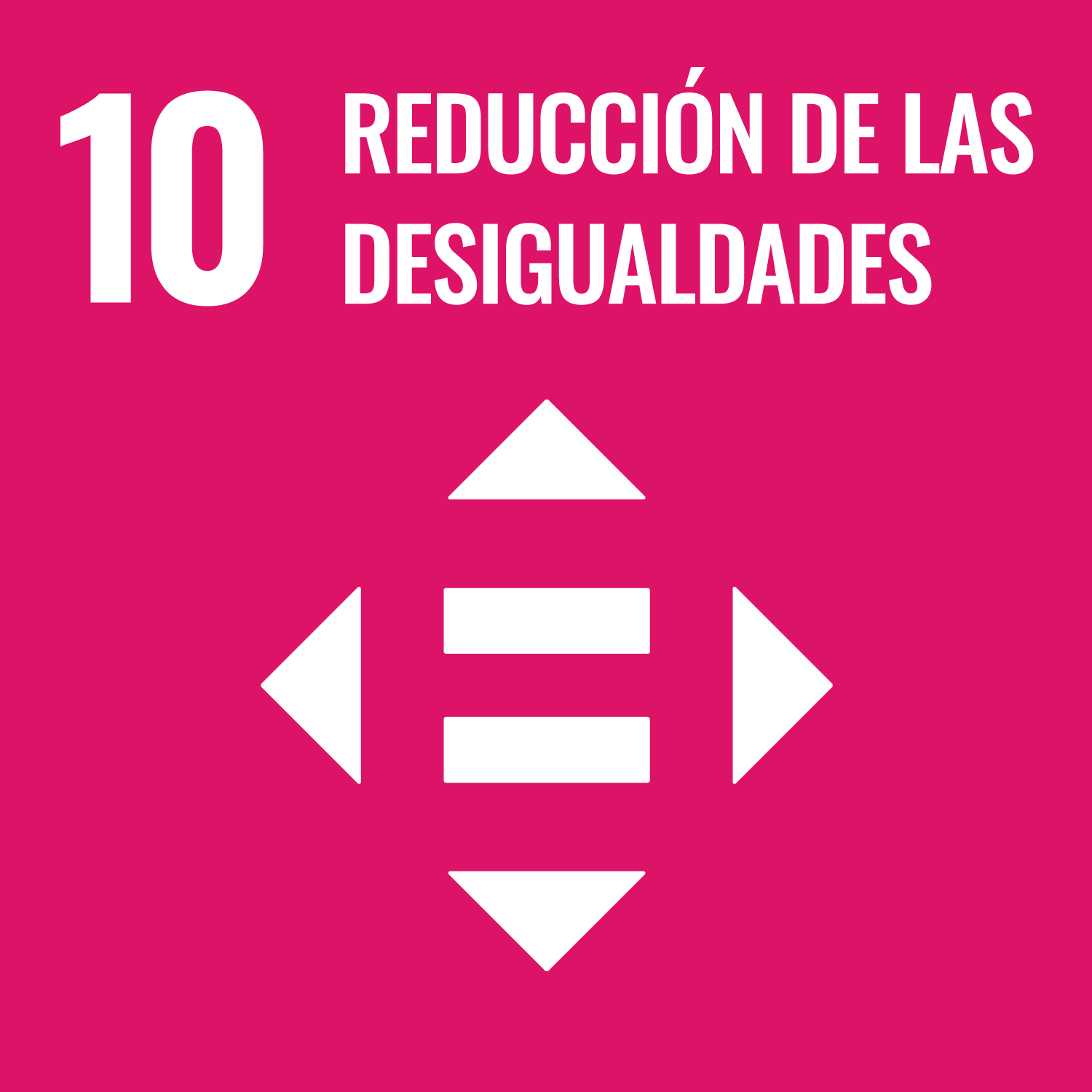 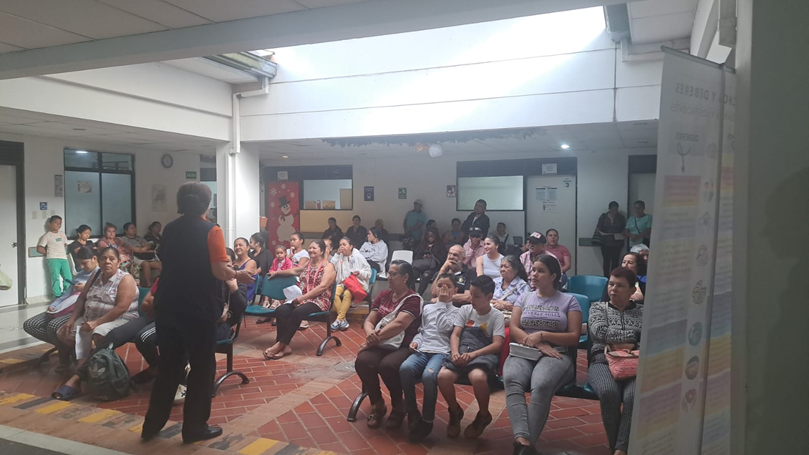 Protocolo de Atención Diferencial y Preferencial
Atención Diferencial
Atención Preferencial
Niños, niñas, adolescentes, 
Adultos mayores 
Embarazadas 
Personas con algún tipo de discapacidad
Población privada de la libertad
Pacientes con trastornos mentales
Víctimas de la violencia
Población desplazada
Víctimas del conflicto armado
Personas que sufren de enfermedades huérfanas 
Pacientes de alto costo
Niños, niñas, adolescentes
Mujeres
Adultos mayores
Personas con discapacidad
Indígenas
Afrocolombianos, Raizales y Palenqueros
Población Rrom
Población LGTBIQ+ (OSIGD)
Población víctima del conflicto armado
Población migrante extranjera
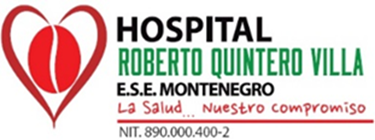 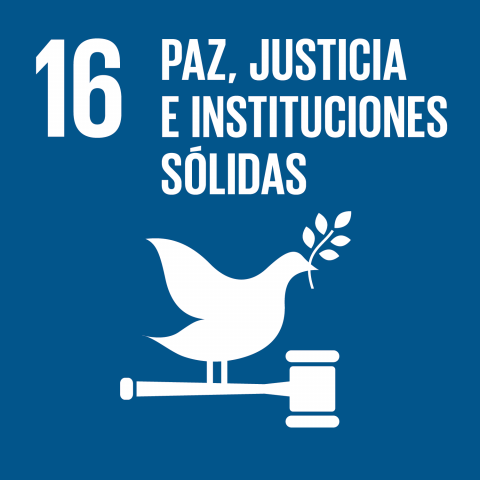 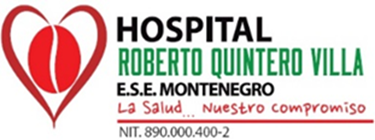 Espacios de Participación Ciudadana
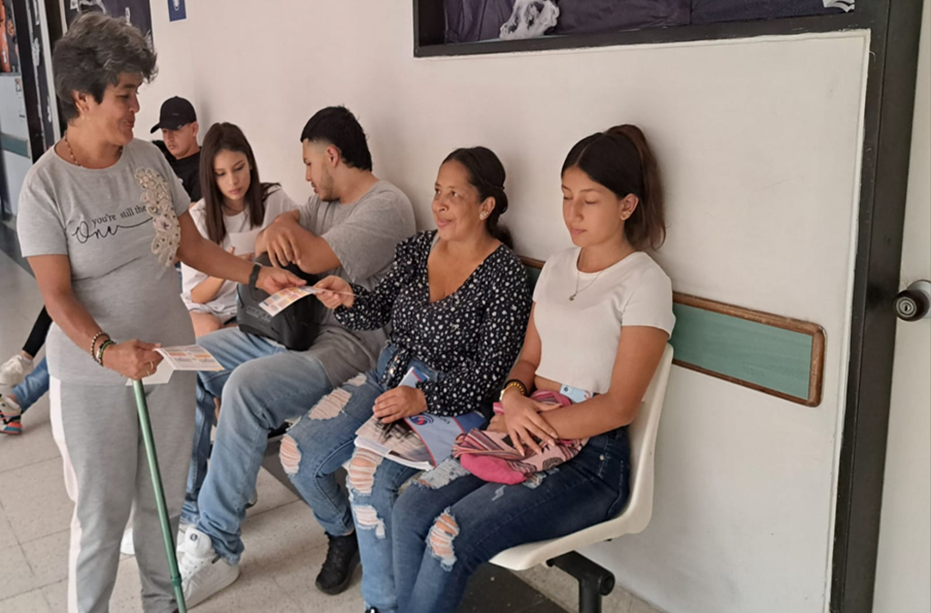 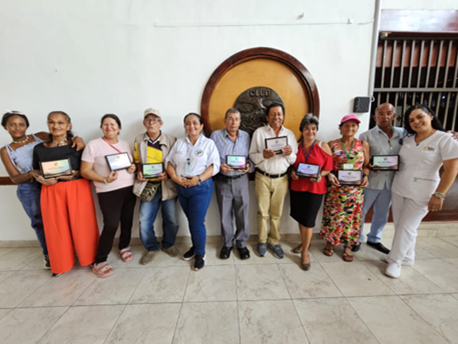 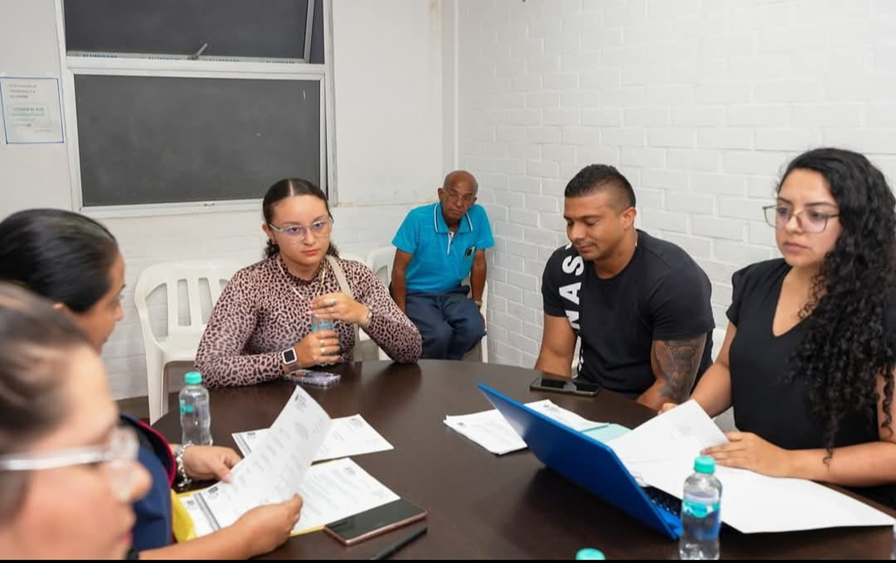 SIAU
Asociación de Usuarios
Comité de Ética
Junta Directiva
Política de Participación Social en Salud
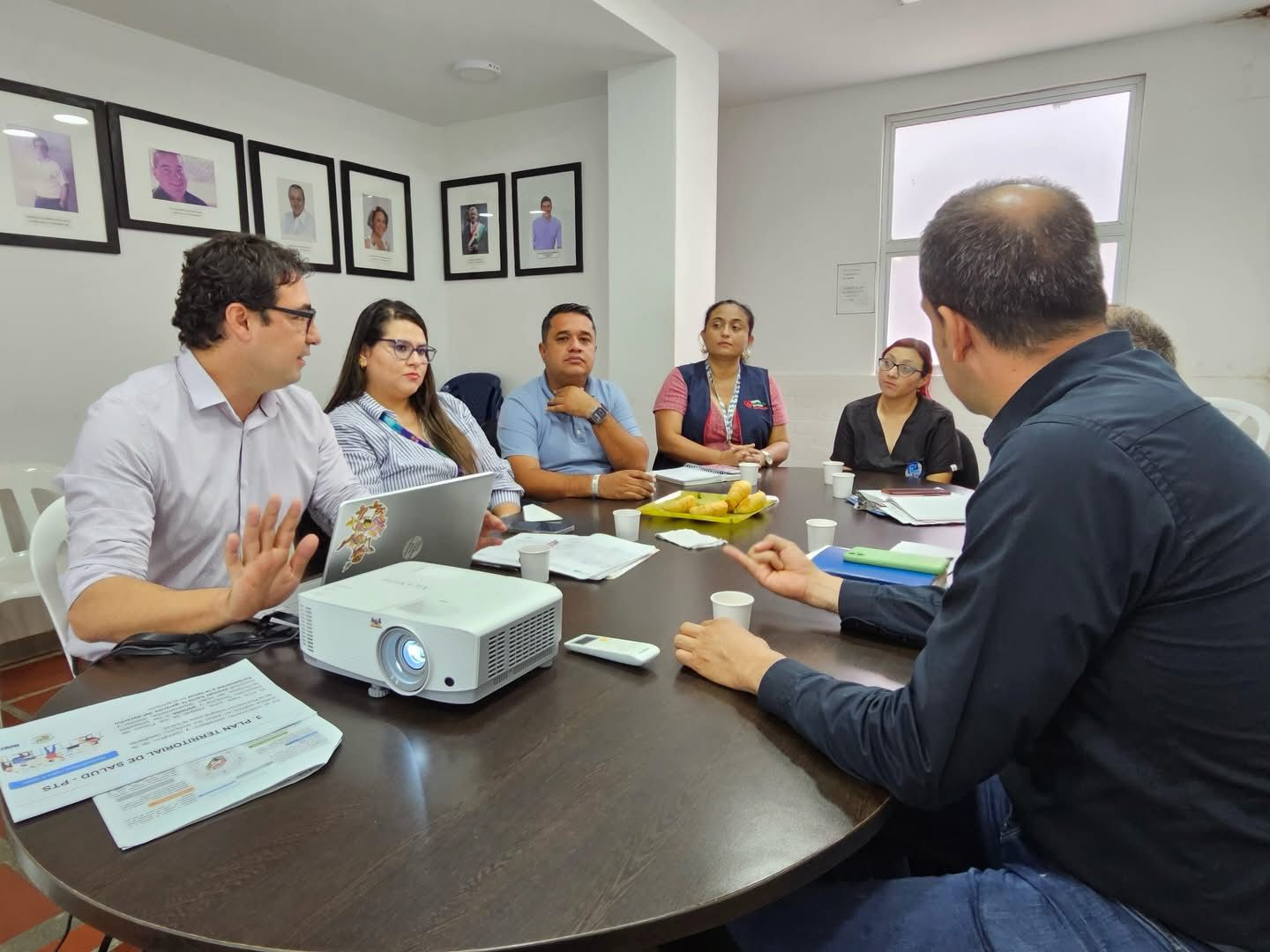 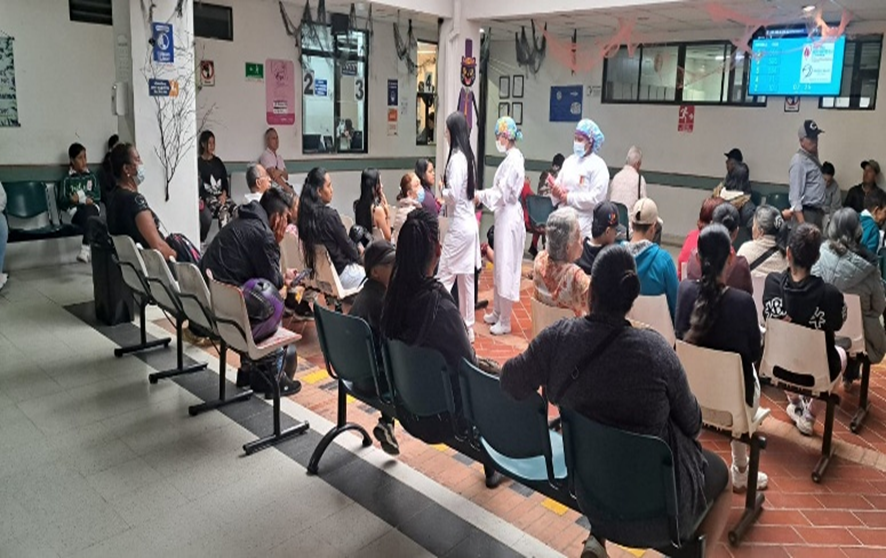 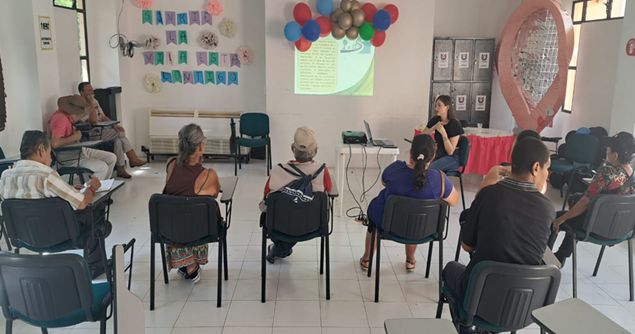 Participación de la gerencia en COPACO y
CTSSS
Espacio de dialogo Subsecretaría de Salud, Concejo Municipal
Capacitaciones al Personal y Asociación de usuarios
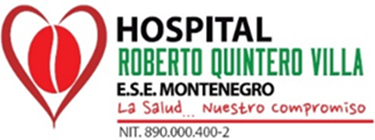 Dificultades
Afectación de la liquidez
Alta inasistencia de pacientes a citas médicas u odontológicas
Trato inadecuado de algunos usuarios al personal de salud
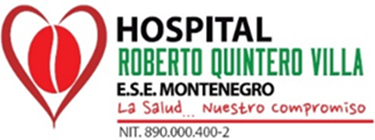 Retos
Conservar el equilibrio financiero y la calidad de la atención
Alcanzar impacto en la salud con los Equipos Básicos de Salud
Cumplimiento metas de programas de promoción y  mantenimiento de la salud
Inversiones en infraestructura y renovación tecnológica a través de proyectos
Humanización de la Atención 
Educación a usuarios sobre uso adecuado de servicios, adherencia a programas, cumplimiento de citas o cancelación
Canales de Atención
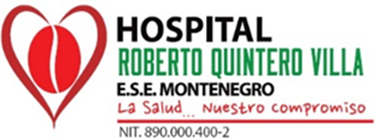 SIAU
Teléfono: +57 (6) 7535102 extensión 105
Celular: 3117703921

Recepción: 
753 50 00 
753 66 66.
Pagina web: PQRS: https://www.esemontenegro.gov.co/pqrs/

hospital@esemontenegro.gov.co

Asignación de citas sin salir de casa: asignacioncitashrqvmontenegro@gmail.com
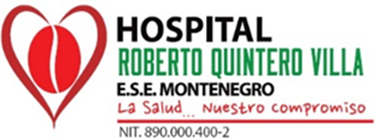 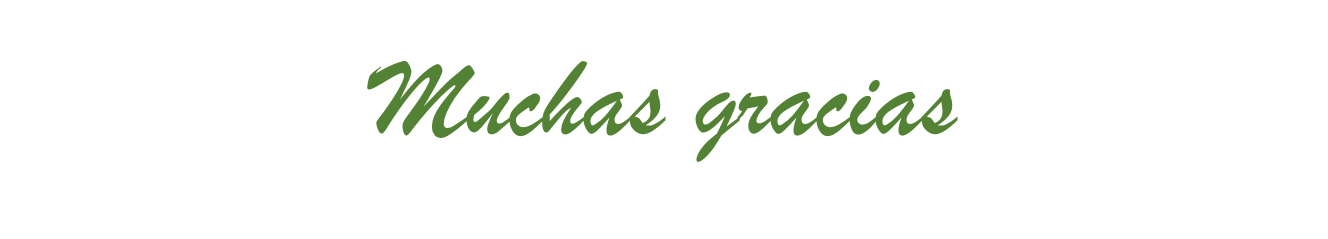 LEIDY DIANA HERRERA MORA
Gerente